Поліомієліт
Дитячий спинномозковий параліч - гостре вірусне захворювання, яке зумовлене поліовірусом та характеризується переважним ураженням ЦНС з виникненням парезів і паралічів.
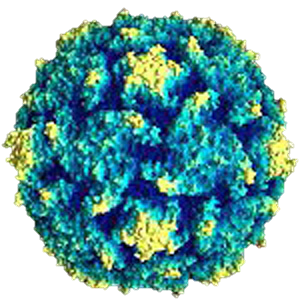 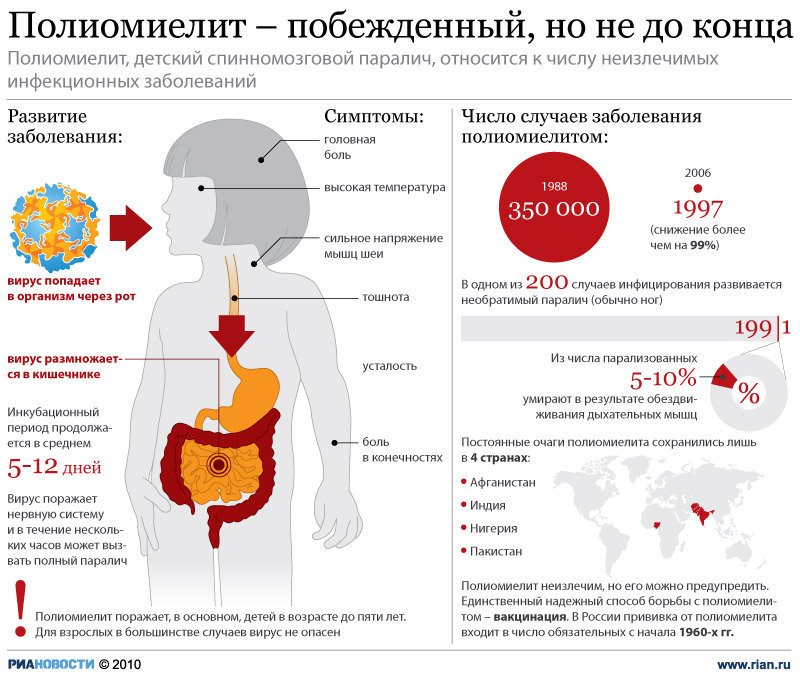 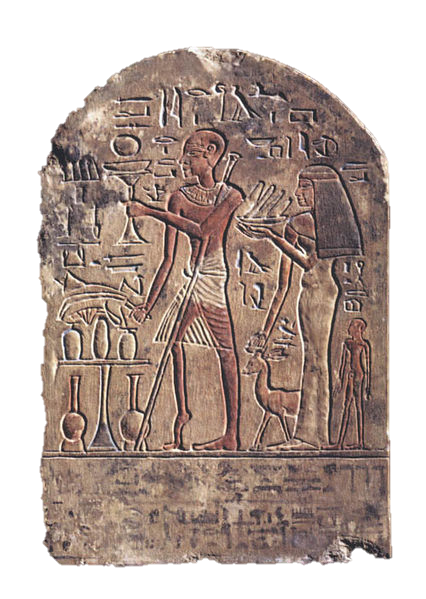 Історія
-До кінця ХІХ ст. випадки епідемій були невідомі.
-Деякі поодинокі випадки описані в працях Гіпократа, Галена.
-Велика кількість хворих у Європі була зафіксована у XVII–XVIII ст.
-Першою науково описаною була епідемія 1894 року в США
Етіологія
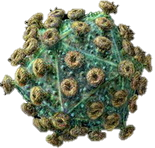 Збудник поліомієліту (poliovirus hominis) належить до групи пікорнавірусів родині ентеровірусів (кишкових вірусів) та існує у вигляді 3 незалежних типів (I, II і III). Розміри вірусу — 8—12 нм, містить РНК. Стійкий у зовнішньому середовищі (у воді зберігається до 100 діб, у випорожненнях — до 6 міс), добре переносить замороження, висушення. Не руйнується травним соком та антибіотиками. Культивується на клітковинних культурах, характерна цитопатогенна дія. Гине при кип'ятінні, під впливом ультрафіолетового опромінення та дезінфекуючих засобів.
Епідеміологія
Шляхи зараження
Повітряно-крапельний
Через брудні руки, їжу
Переноситься мухами
Захворюваність поліомієлітом переважає у літньо-осінні місяці. Частіше хворіють діти від 6 місяців до 5 років.
Перенесене захворювання залишає після себе стійкий, типоспецифічний імунітет.
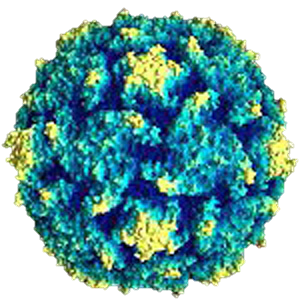 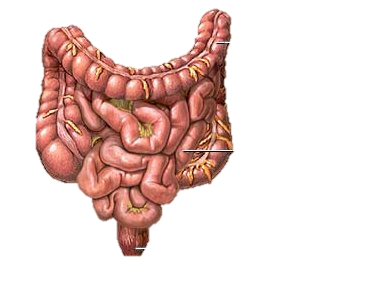 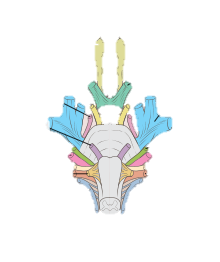 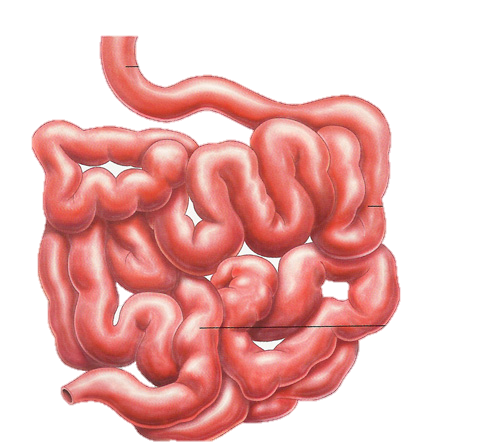 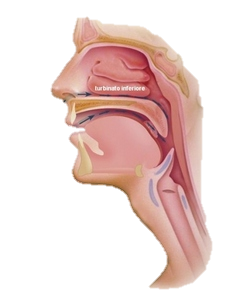 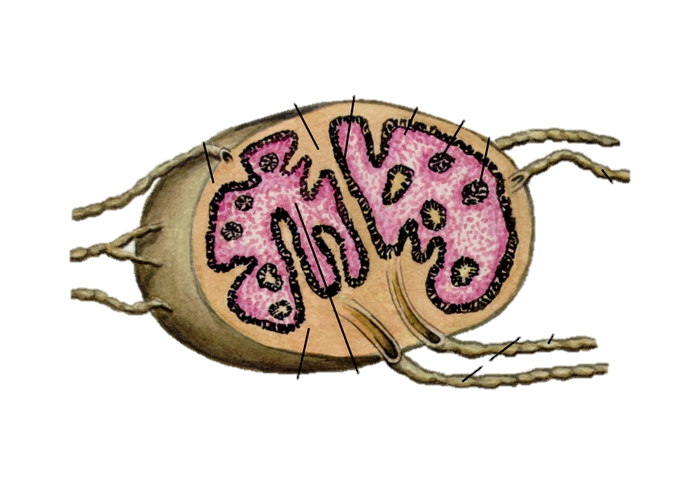 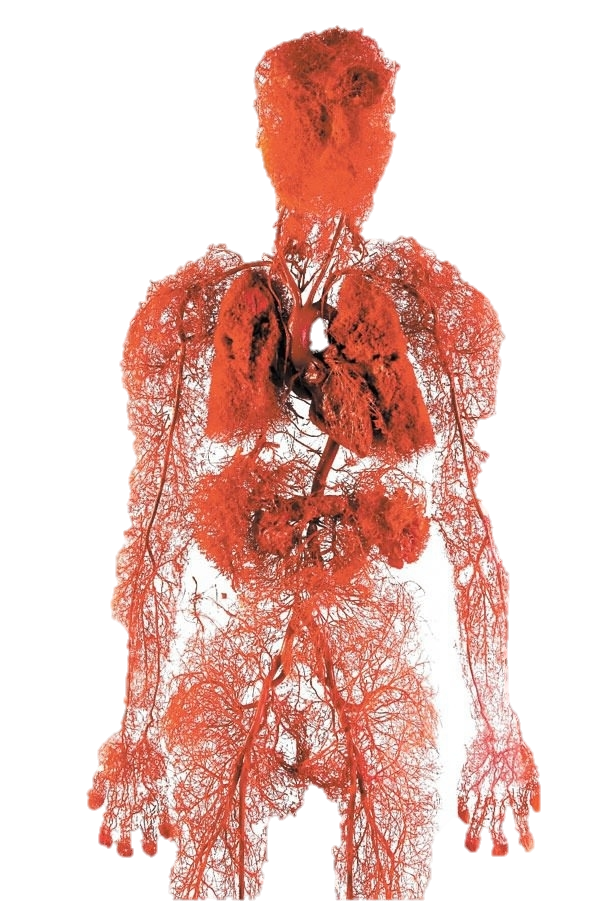 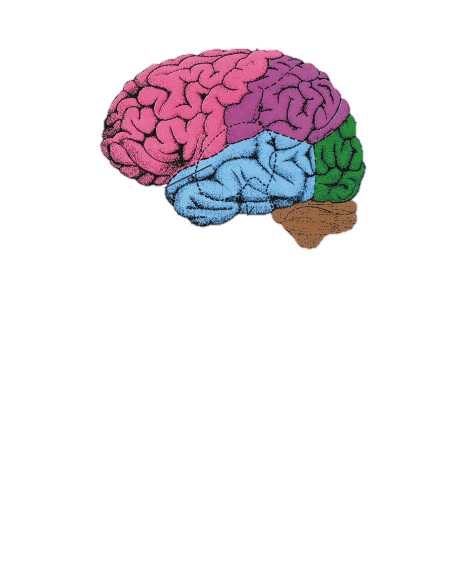 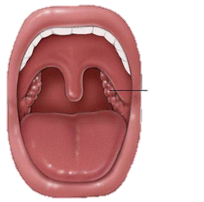 Патогенез
Клінічна картина
Гарячка
Катаральні явища
Порушення стулу
Висипка
Пітливість
Порушення сечовиділення
Біль у м’язах
Гемодинамічні порушення
Ціаноз кінцівок
Коливання АТ
Задишка
Парези, параліч
Порушення ковтання
Параліч мімічних м’язів
Стійкість паралічей
Менінгіальний синдром
Діагностика
Кров
Ліквор
Матеріал з носоглотки
Кал
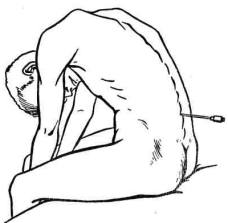 Лікування
Постільний режим
Обов’язкова госпіталізація
Знеболювальні
Заспокійливі засоби
Комплексне відновлювальне лікування
При порушеннях дихання – засоби, спрямовані на відновлення
Санітарно-курортне лікування
Профілактика
Вакцинація
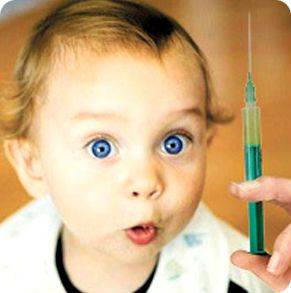 Ускладнення
Пневмонія
Ателектаз легень
Міокардит
Гіпертрофія шлунку
Важкі шлунково-кишкові порушення з кровотечами, виразками, прободіннями
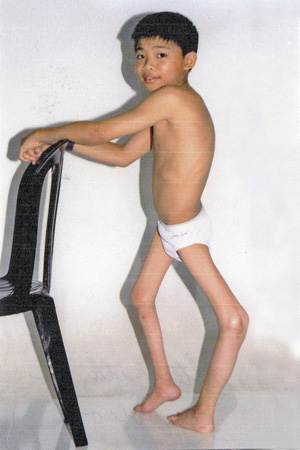 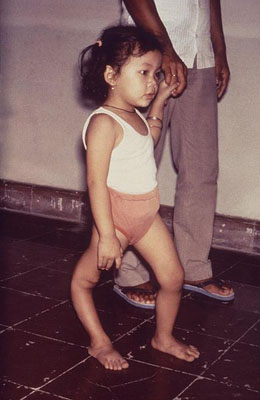 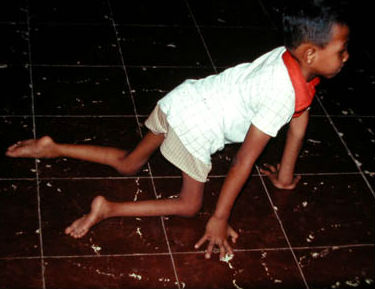 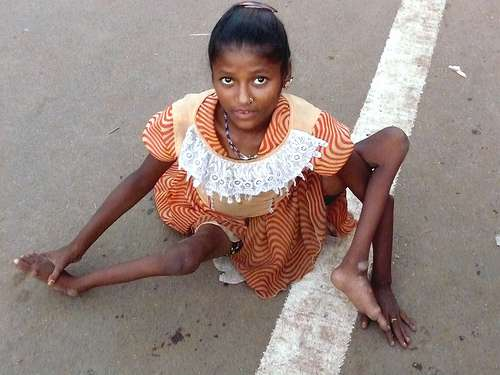 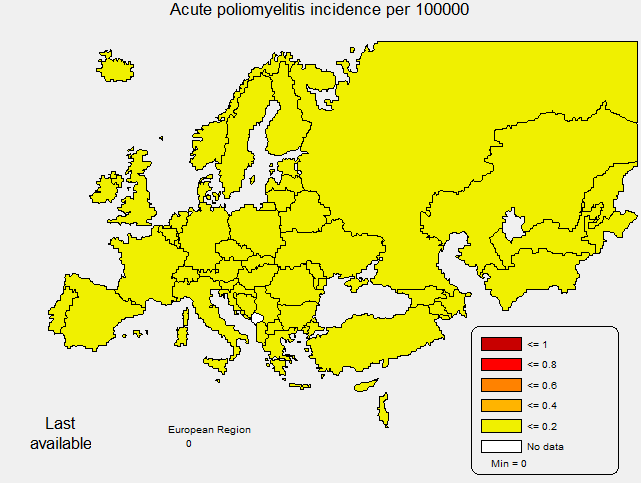 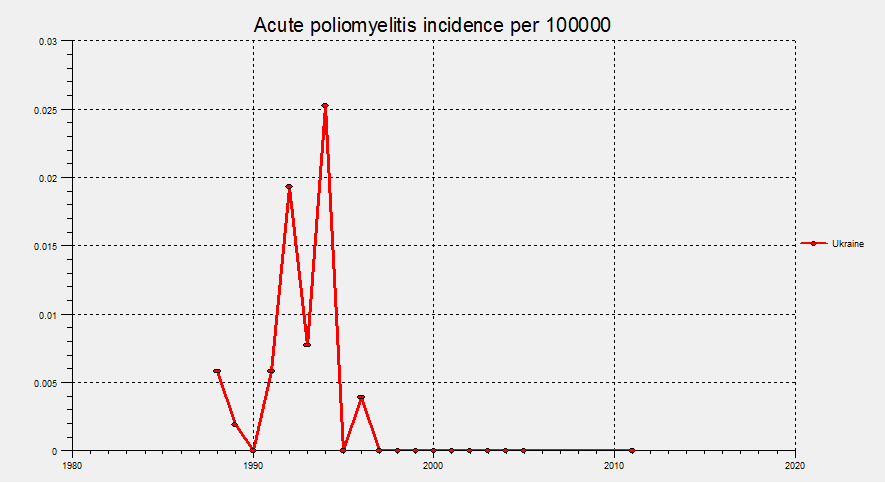